Network Disk Recorder WJ-NX Series version up contents- April 2022 -
Model : WJ-NX400, WJ-NX300, WJ-NX200 , WJ-NX100
File Version : 1.00
Apr. 2022
Contents
Firmware Version No. : V5.00
Release date on the global site : Apr. 2022
Change the notation of the company
Target
Product
WJ-NX400, WJ-NX300, WJ-NX200, WJ-NX100
Version
V5.00
Contents
All Panasonic notation that has been used will be change to i-PRO
Company name  ​:  Panasonic i-PRO Sensing Solutions Co., Ltd.  →  i-PRO Co., Ltd.​
Recorder startup screen logo  :  Panasonic  →  i-PRO
Web browser window title  :  Panasonic | Network Disk Recorder  →  Network Disk Recorder
MIB & sys Object ID  :  Panasonic(258)  →  PIPS(57501)
ActiveX / NX Viewer / HDD Viewer  :  PIPS  →  i-PRO
Name of alarm protocol  :  Panasonic alarm protocol  →  TCP alarm notification
New Product Support
Target
Product
WJ-NX400, WJ-NX300, WJ-NX200, WJ-NX100
Version
V5.00
Contents
Support Multi-Sensor Camera with AI engine

Model : WV-S8543 series, WV-S8544 series, WV-S8563 series, WV-S8564 series
               WV-S8573 series, WV-S8574 series

Support New 4K/6M/5M Camera with AI engine

Model : WV-S15600 series, WV-S15700 series, WV-S22600 series, WV-S22700 series
               WV-S25600 series, WV-S25700 series
               WV-S15500 series, WV-S22500 series, WV-S25500 series

Support i-PRO mini Camera with AI engine

Model : WV-S71300
Bug fix
Target
Product
WJ-NX400, WJ-NX300, WJ-NX200, WJ-NX100
Version
V5.00
Contents
When "Do not use stream 2 of camera with each function of this recorder" is enabled, the recorder doesn't change compression method of stream 2 from Ver.5.00.
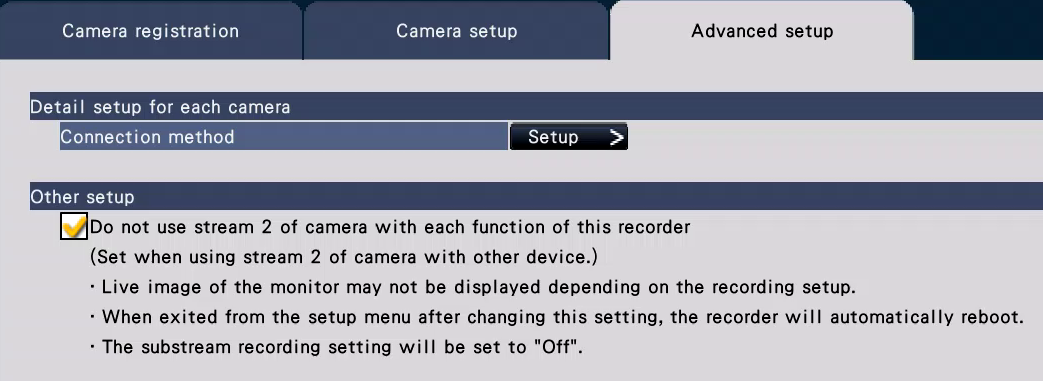 Function improvement
Target
Product
WJ-NX400, WJ-NX300, WJ-NX200, WJ-NX100
Version
V5.00
Contents
Remove the FTP
　　When the recorder version is updated to V5.00, ASM300 and iCT also need to be upgraded  
         for the below function.

    -  Time line display and n3r download on WV-ASM300




    -  File upload and download on iCT
Version History
Version History